Die Grundlagen derZueignungsabsichtbeim Diebstahl (§ 242 StGB)
Prof. Dr. Carl-Friedrich Stuckenberg, LL.M.  (Harvard)
Universität zu Köln, 27.11.2015
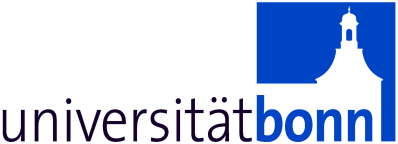 Lehrstuhl für deutsches und internationales Strafrecht und Strafprozessrecht, Strafrechtsvergleichung sowie Strafrechtsgeschichte
§ 242  Diebstahl.  [seit 1.4.1998]
(1) Wer eine fremde bewegliche Sache einem anderen in der Absicht wegnimmt, die Sache sich oder einem Dritten rechtswidrig zuzueig-nen, wird … bestraft.
§ 242  Diebstahl.  [bis 31.3.1998]
(1) Wer eine fremde bewegliche Sache einem anderen in der Absicht wegnimmt, die Sache sich oder einem Dritten rechtswidrig zuzueig-nen, wird … bestraft.
I. Zweck der Zueignungsabsicht
Kennzeichnung des Unrechtstyps des Diebstahls:
     weder bloße Besitzstörung noch Bereicherung,      sondern Verschiebung der eigentümergleichen       Herrschaft über die Sache,      in der Regel durch Erlangung von Eigenbesitz, § 872 BGB
Abgrenzung von anderen Formen der Besitzstörung wie
Sachentziehung  (straflos)
Gebrauchsanmaßung  (straflos, außer §§ 248b, 290 StGB)
Sachbeschädigung  (§ 303 StGB)
II. Tatbestand des § 242 StGB:
II. Tatbestand des § 242 StGB:
II. Tatbestand des § 242 StGB:
III. Elemente der Zueignungsabsicht
Absicht,	1.  die (weggenommene fremde 			      bewegliche) Sache zuzueignen
		2.  sich oder einem Dritten
		3.  rechtswidrig
IV. Begriff der Zueignung
zweigliedriger Zueignungsbegriff (hM):
Zueignung = (hM) Aneignung + Enteignung
V. Begriff der Zueignungsabsicht
Absicht der Zueignung (hM) =:
1.  Absicht (dolus directus 1. Grades), die Sache sich      oder einem Dritten wenigstens vorübergehend      anzueignen
und 
2.  wenigstens bedingter Vorsatz (dolus eventualis) der       dauerhaften Enteignung des Eigentümers

 muß im Zeitpunkt der Wegnahme vorliegen
VI. Gegenstand der Zueignungsabsicht
Ê  „Substanztheorie“ [besser: Eigentumstheorie]:
Täter will sich die Sache selbst, die Sachsubstanz  zueignen, d.h. „selbstherrlich wie ein Eigentümer“ (BGH) nutzen
 „se ut dominum gerere“ „animus rem sibi habendi“ (Feuerbach)

 Kurzformeln sind im Kern richtig, aber zu weit
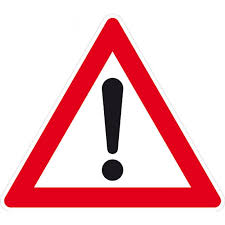 VI. Gegenstand der Zueignungsabsicht
Ê  „Substanztheorie“ [besser: Eigentumstheorie]:
Täter will sich die Sache selbst, die Sachsubstanz  zueignen, d.h. „selbstherrlich wie ein Eigentümer“ (BGH) nutzen

genügt in den Normalfällen:
Täter will die Sache
für sich behalten
veräußern oder verschenken
gebrauchen oder verbrauchen
VI. Gegenstand der Zueignungsabsicht
Ë  „Sachwerttheorie“:
Täter will sich den wirtschaftlichen Wert der Sache zueignen 
a) enge Sachwerttheorie: Gegenstand der Zueignung      ist nur der in der Sache verkörperte Wert      (spezifischer Sachwert) (lucrum ex re*)
b) weite Sachwerttheorie: Gegenstand der Zueignung       ist auch der Funktionswert       (unspezifischer Sachwert) (lucrum ex negotio cum re*)

* Ausdrücke von Bockelmann
VI. Gegenstand der Zueignungsabsicht
Ì  „Vereinigungstheorie“ (Rspr., hM):
Täter will sich die Substanz oder (subsidiär) den in der Sache verkörperten Wert zueignen
VI. Gegenstand der Zueignungsabsicht
Ì  „Vereinigungstheorie “ (Rspr., hM):
Täter will sich die Substanz oder (subsidiär) den in der Sache verkörperten Wert zueignen 
bzw. (seit RGSt 61, 228, 233)„die Sache selbst oder den in ihr verkörperten Wert seinem Vermögen einverleiben“

mißverständlich, denn:
 hinreichend, aber nicht notwendig
 auf Vermögenswert kommt es bei § 242 nicht an
 Diebstahl ist kein Bereicherungsdelikt!
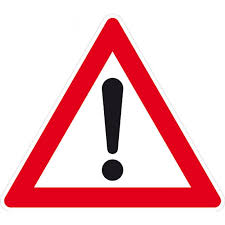 VII. Beispiele zum Zueignungsobjekt
Fall 1 („Sparbuch“): T nimmt aus der Schublade seines WG-Mitbewohners O dessen Sparbuch, Personalausweis und Maestro-Karte. Das Sparbuch legt T mit dem Personalausweis – T sieht O sehr ähnlich – bei der Bank vor und hebt 100 € ab. Am Geldautomaten zieht er mit der Maestro-Karte 200 €. Danach legt er die 3 Sachen wie von vornherein geplant wieder zurück.
a) Diebstahl des Sparbuchs? (vgl.  RGSt 26, 151)
 Zueignung der Sachsubstanz? nein, wegen Rückführwillens (hM)
 Zueignung des Sachwerts? hM: ja, Forderung gegen die Bank sei      verkörperter Sachwert (lucrum ex re);  nur Rückgabe „leerer Hülle“ 
b) Diebstahl des Personalausweises?
 Zueignung der Sachsubstanz? nein, weder Aneignungs- (keine Anma-     ßung des Eigentums) noch Enteignungswille (wegen Rückführwillens)
 des Sachwerts? kein lucrum ex re, allenfalls lucrum ex negotio cum re  (str.)
c) Diebstahl der Maestro-Karte? (vgl.  BGHSt 35, 152)
 Zueignung der Sachsubstanz? nein, wegen Rückführwillens
 des Sachwerts? nein, kein verkörperter Wert, nur „Schlüssel“ (BGH)
VII. Beispiele zum Zueignungsobjekt
Fall 2 („Finderlohnfall“):  H setzt per Zeitungsanzeige einen Finderlohn für seinen entlaufenen Hund aus. X hatte den Hund gefunden und in einen Stall gesperrt. D, der dies beobachtet und den Hund erkannt hatte, bricht in den Stall ein und bringt den Hund tags darauf zurück zu H mit der Be-hauptung, er selbst habe ihn gefunden. H zahlt den Finderlohn an D.

Diebstahl des Hundes? (vgl.  RGSt 55, 59)
 Zueignung der Sachsubstanz? nein, D leugnet das Eigentum des H nicht,      im Gegenteil erkennt er es an
 Zueignung des Sachwerts? nein: Finderlohn ist nicht im Hund      verkörpert, sondern nur lucrum ex negotio cum re
VII. Beispiele zum Zueignungsobjekt
Fall 3 („Dienstmützenfall“): Soldat S kann bei Ende der Dienstzeit seine Dienstmütze nicht finden und fürchtet einen Schadensersatzanspruch der Bundeswehr. Er entwendet die Mütze eines Kameraden, die er bei Abmu-sterung als „seine“ ausgibt. 

Diebstahl der Dienstmütze ? (vgl.  BGHSt 19, 387)
 Zueignung der Sachsubstanz? nein, S leugnet das Eigentum der      Bundeswehr nicht, sondern erkennt es an 
 Zueignung des Sachwerts? nein:  der Bundeswehr wird der Sachwert      dieser Mütze nicht entzogen; Vereitelung des Schadensanspruchs ist nur      „lucrum ex negotio cum re“
VII. Beispiele zum Zueignungsobjekt
Fall 4 („Getreidespeicherfall“):  T entwendet beim Getreidehändler O mehrere Säcke Getreide, die er dem ahnungslosen O erfolgreich wieder zum Kauf anbietet. 

Diebstahl des Getreides ? (vgl.  RGSt 57, 199)
 Zueignung der Sachsubstanz? ja, denn T leugnet das Eigentum des O,      der es nicht aufgrund seines Herausgabeanspruchs zurückerhält (str.)  Zueignung des Sachwerts? ja (RG, str.)

ähnlich:  Leergutfälle
VIII. Selbst- oder Drittzueignung
Drittzueignung 
erfordert die Absicht, einem Dritten Eigenbesitz an der Sache zu verschaffen, nebst Enteignungsvorsatz
ist eher selten, denn wer eine Sache wegnimmt, um sie an andere zu verkaufen oder zu verschenken, eignet sie zuerst sich selbst zu
Beispiele:
A nimmt eine Sache weg, um sie seinem Auftraggeber D gegen Entgelt zu verschaffen (konnte früher nur mit weiter Sachwerttheorie als Selbstzueignung gelten)
A nimmt eine Sache – allein oder mit anderen – weg, um sie einem anderen unentgeltlich zu verschaffen (altruistische Taten und „absichtslos-dolose Werkzeuge“)
IX. Abgrenzung zur Gebrauchsanmaßung
Gebrauchsanmaßung (furtum usus ) 
=   unbefugter, aber bloßer vorübergehender Gebrauch einer       fremden Sache
=   Aneignung ohne dauerhafte Enteignung
 keine Zueignungsabsicht mangels Enteignungsvorsatzes
 grundsätzlich straflos, ausgenommen §§ 248b, 290 StGB
 Sachwertzueignung liegt erst bei „wesentlicher Wertminde-      rung“ (hM) durch den unbefugten Gebrauch vor
 oder bei Verbrauch der Sache
IX. Abgrenzung zur Gebrauchsanmaßung
Fall 5: 
a) T entwendet ein Auto, um von Köln nach Bonn und zurück zu fahren.
 Zueignung der Sachsubstanz? nein, wegen Rückführwillens
 Zueignung des Sachwerts? nein, keine nennenswerte Minderung des      Sachwerts, daher nur § 248b
b) T will mit dem Auto von Köln nach Kapstadt und zurück fahren.
 Zueignung des Sachwerts? ja, wegen wesentlicher Wertminderung 
c)  T will nach Bonn fahren und das Auto dort irgendwo stehen lassen.
 Zueignung der Sachsubstanz? ja, wenn dolus eventualis bzgl. Enteignung      (str.)
d) Hat T sich in den Fällen a) bis c) das Benzin gestohlen? 
 Zueignung der Sachsubstanz? ja, Aneignung und Enteignung durch      verbrauchende Nutzung — allerdings tritt § 242 als subsidiär hinter      § 248b zurück
IX. Abgrenzung zur Gebrauchsanmaßung
Fall 6 („Taschenbuchfall“): Philosophiestudent P steckt im Kaufhaus einen Taschenbuchkrimi ein, den er lesen und dann zurückbringen will.

Diebstahl des Taschenbuchs? (OLG Celle NJW 1967, 1921)
 Zueignung der Sachsubstanz? nein, wegen Rückführwillens
 Zueignung des Sachwerts? ja, da P kein ungelesenes = neues Buch      zurückgeben will, eignet er sich den Neuwert zu (zw.)
X. Abgrenzung zur Sachentziehung
Sachentziehung  
=   unbefugte bloße Besitzvorenthaltung
=   Enteignung ohne Aneignung (bei dauerhafter Entziehung)
oder weder Aneignung noch dauerhafte Enteignung (bei        vorübergehender Entziehung)

 jedenfalls keine Zueignungsabsicht mangels Aneignungs-      absicht, ggf. auch kein Enteignungsvorsatz
 grundsätzlich straflos
 ggf. aber Sachbeschädigung gem.  § 303, wenn die Sache       infolge der Entziehung beschädigt wird oder untergeht
X. Abgrenzung zur Sachentziehung
Fall 7: 
T entwendet den Käfig mit dem Kanarienvogel des O und entlässt den Vogel in die Freiheit. Der Vogel kehrt nie wieder.

Diebstahl des Vogels? 
 Zueignung der Sachsubstanz? nein, mangels Aneignungswillens 
 Zueignung des Sachwerts? ebensowenig 

Fall 8: 
T entwendet der Bundeskanzlerin das Manuskript für die Weihnachts-ansprache und sendet es ihr wie geplant nach Silvester zurück.

Diebstahl des Manuskripts? 
 Zueignung der Sachsubstanz? nein, da weder Aneignungsabsicht noch      Enteignungsvorsatz
 Zueignung des Sachwerts? nein
XI. Abgrenzung zur Sachentziehung
Fall 9 („Gefängnisschlüssel“):  Dem Strafgefangenen S gelingt es, einem Aufsichtsbeamten die Schlüssel abzunehmen und zu fliehen. Wie von vorn-herein geplant, wirft er „draußen“ die Schlüssel und die von ihm bei der Flucht getragene Gefängniskleidung weg.

a) Diebstahl des Gefängnisschlüssels? (BGH LM Nr. 16 zu § 249 StGB)?
 Zueignung der Sachsubstanz? ja, Aneignung durch kurzzeitige Nutzung      zum Öffnen der Gefängnistüren

b) Diebstahl der Gefängniskleidung?
 Zueignung der Sachsubstanz? wohl ja, Aneignung durch Nutzung, aber      zweifelhaft, ob beabsichtigt (str.)
XI. Abgrenzung zur Sachbeschädigung
Sachbeschädigung 
=   bloße unbefugte Beschädigung oder Zerstörung 
=   Enteignung ohne Aneignung 
 keine Zueignungsabsicht mangels Aneignungsabsicht        (heute hM, früher str.)
 strafbar nur als Sachbeschädigung gem. § 303
 anders aber bei vorheriger sowie verbrauchender Nutzung

Fall 10 („Aktenbeseitigung“):  T bricht ins Landgericht ein und nimmt seine Strafakte mit nach Hause, um sie im Ofen zu verbrennen. 
Diebstahl der Akte? (BGH NJW 1977, 1460)
 Zueignung der Sachsubstanz? nein, mangels Aneignungsabsicht 
 Zueignung des Sachwerts? nein, keine Eingliederung in das Täter-     vermögen (so BGH)
Abgrenzungen:  Übersicht
Vielen Dank 
für Ihre Aufmerksamkeit!

       Leseempfehlung:   der klassische Aufsatz von 			          Wessels,  NJW 1965, 1153 ff.